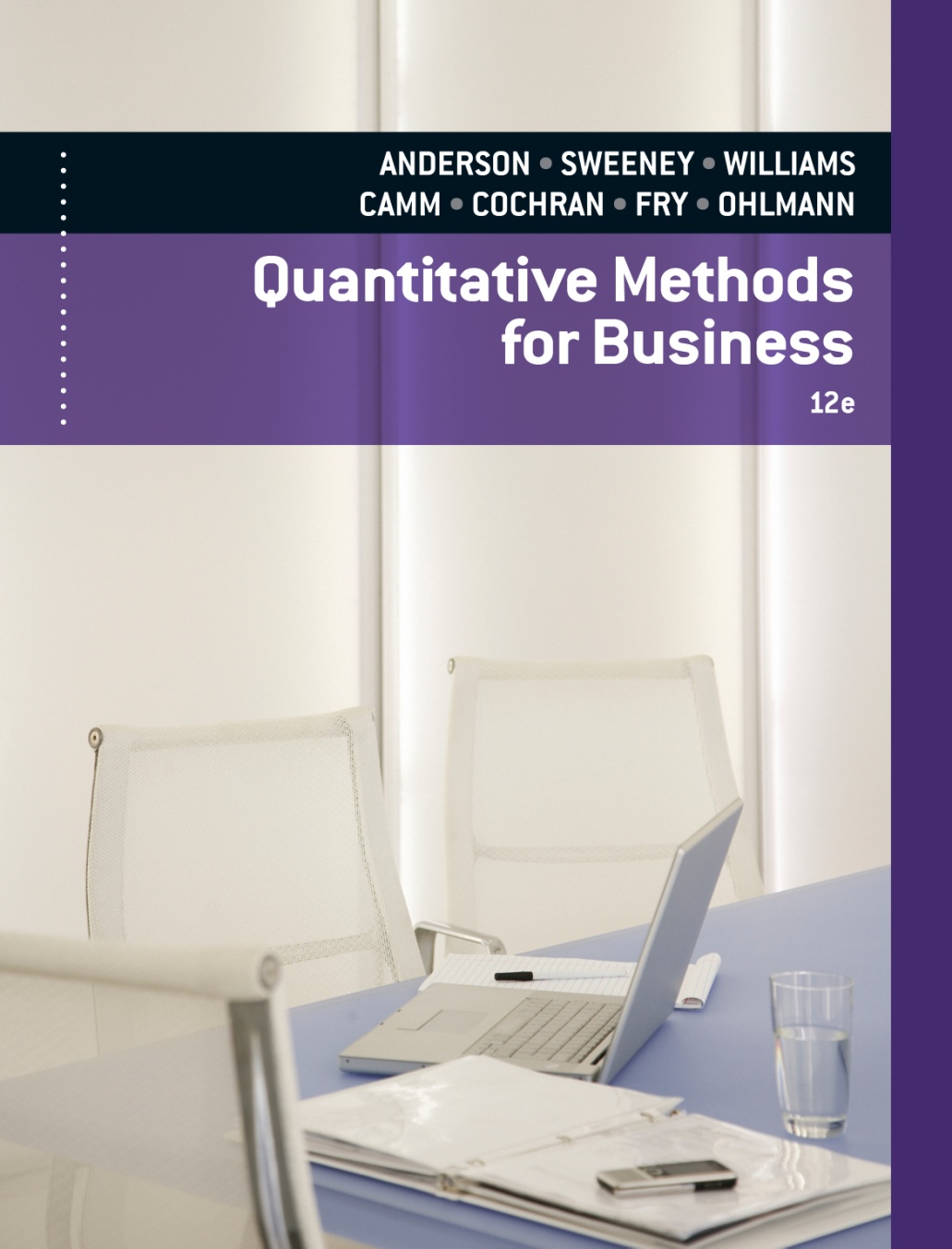 SLIDES  BY
.
.
.
.
.
.
.
.
.
.
.
.
John Loucks

St. Edward’s Univ.
Chapter 14, Part AInventory Models with Deterministic Demand
Inventory Model with Planned Shortages
Quantity Discounts for the EOQ Model
EOQ with Planned Shortages
With the EOQ with planned shortages model, a replenishment order does not arrive at or before the inventory position drops to zero.  
Shortages occur until a predetermined backorder quantity is reached, at which time the replenishment order arrives.  
The variable costs in this model are annual holding, backorder, and ordering. 
For the optimal order and backorder quantity combination, the sum of the annual holding and backordering costs equals the annual ordering cost.
EOQ with Planned Shortages
Assumptions
Demand occurs at a constant rate of D items/year.
Ordering cost:  $Co per order.
Holding cost:  $Ch per item in inventory per year.
Backorder cost:  $Cb per item backordered per year.
Purchase cost per unit is constant (no qnty. discount).
Set-up time (lead time) is constant.
Planned shortages are permitted (backordered demand units are withdrawn from a replenishment order when it is delivered).
EOQ with Planned Shortages
Formulas
Optimal order quantity:  
		           Q * =    2DCo/Ch     (Ch+Cb )/Cb
Maximum number of backorders:  
			     S * = Q *(Ch/(Ch+Cb))
Number of orders per year:  D/Q *
Time between orders (cycle time):  Q */D years
Total annual cost:  
	      [Ch(Q *-S *)2/2Q *] + [Co(D/Q *)] + [S *2Cb/2Q *]
   			  (holding + ordering + backordering)
Example:  Higley Radio Components Co.
EOQ with Planned Shortages Model
		Higley has a product for which the assumptions
	of the inventory model with shortages are valid.  
	Demand for the product is 2,000 units per year.   The
	inventory holding cost rate is 20% per year.   The
	product costs Higley $50 to purchase.  The ordering
	cost is $25 per order.  The annual shortage cost is 
	estimated to be $30 per unit per year.  Higley 
	operates 250 days per year.
Example:  Higley Radio Components Co.
Optimal Order Policy
	D = 2,000; Co = $25;  Ch = .20(50) = $10;  Cb = $30

 		          Q * =    2DCo/Ch    (Ch + Cb)/Cb
   
			     =    2(2000)(25)/10  x     (10+30)/30

			     =   115.47

  	    		S * = Q *(Ch/(Ch+Cb)) 
			     = 115.47(10/(10+30)) =   28.87
Example:  Higley Radio Components Co.
Maximum Inventory
		
	Q – S = 115.47 – 28.87 =   86.6   units

Cycle Time

	T = Q/D(250) = 115.47/2000(250) =  14.43   working days
Example:  Higley Radio Components Co.
Total Annual Cost
	Holding Cost:
		Ch(Q –S)2/(2Q) = 10(115.47 – 28.87)2/(2(115.47))
				    =  $324.74

	Ordering Cost:
		Co(D/Q) = 25(2000/115.47) = $433.01

	Backorder Cost:
		Cb(S2/(2Q) = 30(28.87)2/(2(115.47)) = $108.27

	Total Cost:
		324.74 + 433.01 + 108.27 =   $866.02
Example:  Higley Radio Components Co.
Stockout:  When and How Long
	Question:
		How many days after receiving an order does
	Higley run out of inventory?  How long is Higley
	without inventory per cycle?
Example:  Higley Radio Components Co.
Stockout:  When and How Long
	Answer:
		Inventory exists for Cb/(Cb+Ch) = 30/(30+10) = .75
	of the order cycle.  (Note, (Q *-S *)/Q * = .75 also,
	before Q * and S * are rounded.)  
		An order cycle is Q */D = .057735 years = 14.434
	days.  Thus, Higley runs out of inventory .75(14.434)
	=  10.823 days after receiving an order  
		Higley is out of stock for approximately 14.434 –
	10.823 =  3.611 days per order cycle
Example:  Higley Radio Components Co.
Reorder Point
	Question:
		At what inventory or backorder level should Higley place an inventory replenishment order?
Example:  Higley Radio Components Co.
Reorder Point
	Answer:
		Higley is out of stock for approximately 3.611 working days per order cycle.  Reorder lead time is 7 working days.  Hence, Higley should reorder when it has inventory on hand to cover just 7 – 3.611 = 3.389 days of demand.
		Demand per day is 2000/250 = 8 units.  Hence, 3.389 days of inventory is 3.389 x 8 = 27.112 units. 
	Higley should place an order for 115 units when its
	inventory drops to   27.112 units
Example:  Higley Radio Components Co.
EOQs with and without Planned Shortages
Example:  Higley Radio Components Co.
EOQs with and without Planned Shortages
EOQ with Quantity Discounts
The EOQ with quantity discounts model is applicable where a supplier offers a lower purchase cost when an item is ordered in larger quantities.  
This model's variable costs are annual holding, ordering and purchase costs.
For the optimal order quantity, the annual holding and ordering costs are not necessarily equal.
EOQ with Quantity Discounts
Assumptions
Demand occurs at a constant rate of D  items/year.
Ordering Cost is $Co per order.
Holding Cost is $Ch = $CiI per item in inventory per year  (note holding cost is based on the cost of the item, Ci).
Purchase Cost is $C1 per item if the quantity ordered is between 0 and x1, $C2 if the order quantity is between x1 and x2 , etc.
Delivery time (lead time) is constant.
Planned shortages are not permitted.
EOQ with Quantity Discounts
Formulas

Optimal order quantity:  the procedure for 		determining Q* will be demonstrated
Number of orders per year:  D/Q* 
Time between orders (cycle time):  Q*/D years
Total annual cost:  [Ch(Q*/2)] + [Co(D/Q*)] + DC
                                          (holding + ordering + purchase)
Example:  Nick's Camera Shop
EOQ with Quantity Discounts Model		
		Nick's Camera Shop carries Zodiac instant print
	film.  The film normally costs Nick $3.20 per roll, and
	he sells it for $5.25.  Zodiac film has a shelf life of 18
	months.  Nick's average sales are 21 rolls per week.
	His annual inventory holding cost rate is 25% and it
	costs Nick $20 to place an order with Zodiac.
Example:  Nick's Camera Shop
EOQ with Quantity Discounts Model		
		If Zodiac offers a 7% discount on orders of 400
	rolls or more,  a 10% discount for 900 rolls or more,
	and a 15% discount for 2000 rolls or more, determine
	Nick's optimal order quantity.
--------------------
 D = 21(52) = 1092;  Ch = .25(Ci);  Co = 20
Example:  Nick's Camera Shop
Unit-Prices’ Economical Order Quantities
For C4 = .85(3.20) = $2.72
			To receive a 15% discount Nick must order
		at least 2,000 rolls.  Unfortunately, the film's shelf
		life is 18 months.  The demand in 18 months (78
		weeks) is 78 x 21 = 1638 rolls of film.  
			If he ordered 2,000 rolls he would have to
		scrap 372 of them.  This would cost more than the
		15% discount would save.
Example:  Nick's Camera Shop
Unit-Prices’ Economical Order Quantities
For C3 = .90(3.20) = $2.88
		
	  Q3* =    2DCo/Ch  =     2(1092)(20)/[.25(2.88)]   = 246.31 						         (not feasible)
 	     The most economical, feasible quantity for C3 is 900.

For C2 = .93(3.20) = $2.976

 	   Q2* =    2DCo/Ch  =     2(1092)(20)/[.25(2.976)]  =  242.30
							         (not feasible)
	     The most economical, feasible quantity for C2 is 400.
Example:  Nick's Camera Shop
Unit-Prices’ Economical Order Quantities
For C1 = 1.00(3.20) = $3.20

 	   Q1* =    2DCo/Ch  =    2(1092)(20)/.25(3.20)   =   233.67 		 				               (feasible)
		When we reach a computed Q  that is feasible we stop computing Q's.  (In this problem we have no more to compute anyway.)
Example:  Nick's Camera Shop
Total Cost Comparison
		Compute the total cost for the most economical, feasible order quantity in each price category for which
	a Q * was computed.

                   TCi = (Ch)(Qi*/2) + (Co)(D/Qi*) + DCi
TC3 = (.72)(900/2)   + (20)(1092/900) + (1092)(2.88)   = 3,493
TC2 = (.744)(400/2) + (20)(1092/400) + (1092)(2.976) = 3,453
TC1 = (.80)(234/2)   + (20)(1092/234) + (1092)(3.20)   = 3,681

   	      Comparing the total costs for order quantities of 234, 400 and 900, the lowest total annual cost is $3,453.  Nick should order   400 rolls   at a time.
Tasks
Suppose that Westside Auto, with D 12,000 units per year, Ch (2.50)(0.20) $0.50, and Co $25, decided to operate with a backorder inventory policy. Backorder costs are estimated to be $5 per unit per year and 250 working day per year. Identify the following:

Minimum cost order quantity 
Maximum number of backorders 
Maximum inventory 
Cycle time 
Total annual cost
Assume that the following quantity discount schedule is appropriate. If annual demand is 120 units, ordering costs are $20 per order, and the annual holding cost rate is 25%, what order quantity would you recommend?